الوظائف الحسية
الفصل الرابع
الوظائف الحسية
أولاً - الحساسية الباطنية العامة ( الحاجات العضوية):
       تتوقف هذه الحساسية على حالة الأحشاء من امتلاء وإفراغ ( المعدة ، الأمعاء، المثانة..) وعلى زيادة أو نقصان بعض المواد الكيميائية في الدم وفي سائر السوائل العضوية، وتنتقل هذه الإحساسات بواسطة الأعصاب الموجودة في الأجهزة الحشوية من الجهاز الهضمي، التنفسي، الدوري، والبولي التناسلي، إلى الألياف العصبية الموصلة إلى قشرة المخ. 
       ومن مظاهر الحساسية الباطنية العامة : الجوع والعطش والتقزز، والتعب والرعشة، والشعور بالضيق أو الإنفراج، وإثارة الشهوة الجنسية، والانقلابات المزاجية من ارتياح وانقباض.
        ولهذه الحساسية أهمية عظمى في تنشيط السلوك وتعديله , ويقصد بالتعديل إخضاع الحاجات العضوية من جوع وعطش وغيرهما لإيقاع دوري معين .
        وقد ينجم عن اختلال هذه الحساسية أن يفقد المريض المقدرة على التمييز بين حالتي الجوع والشبع،وأن يفقد الشهية للطعام ، ولا يعود يتقزز، ولا يعود ينفعل إلا قليلاً، فيصيبه الخمول وعدم الاكتراث.
ثانياً - الحساسية الباطنية الخاصة:
        التوتر العضلي، والحركة، والتوازن. هي أكثر تمييزاً من الحساسية الحشوية، إذ إن لها أعضاء خاصة لاستقبال التنبيهات الموجودة في :
  أ- العضلات والأوتار والمفاصل.
ب- الجزء التيهي التوازني من الأذن الداخلية.
         وهذه الحساسية متنوعة النواحي لتعدد أدواتها ، وهي بمثابة حساسية لمسية عميقة، لأنها متصلة بالحساسية الحشوية من جهة، وبالحساسية اللمسية السطحية المنتشرة، وتتأثر بالمنبهات الميكانيكية كالضغط ، والشد والاحتكاك، والحركة. 
  وتنقسم أو تصنف مظاهرها بالنسبة الى أدواتها:
   أ - الحساسية الخاصة بجهاز الروافع ( حاسة الحركة ) : عظام، مفاصل، أوتار، عضلات. 
      وتقسم إلى :
   * الحاسة التوترية العضلية : الإحساس بالضغط العميق وبالجهد والمقاومة والتعب، والإحساس بثقل الأجسام في حالة تثبيت العضد والساعد واليد.
   * الحاسة الحركية : الإحساس بوضع الأطراف وحركتها (مدى، اتجاه، سرعة) بالنسبة للجسم وبالنسبة إلى بعضها البعض مع بقاء الرأس ثابت.
ب- الحساسية الخاصة بالجهاز التيهي أو التوازني في الأذن الداخلية. 
- الحاسة الاستاتيكية ( توازن القوى) : توازن الرأس واتجاهه بالنسبة إلى الجسم الثابت، الإحساس بوضع الجسم وتوازنه بالنسبة إلى قوة الجاذبية ( وقوف، انحناء، جلوس، استلقاء، انبطاح).
- الحاسة الديناميكية ( تأثير القوى) : الإحساس بتحريك الجسم وانتقاله بالنسبة إلى الاتجاهات المكانية الثلاثة ( فوق، تحت، يمين، يسار، أمام ، خلف) كما في حالة توجيه  الطيارللطائرة ( الإحساس بازدياد السرعة ونقصانها لا مقدارها ” الإحساس بالفرق ” ) .
 أما عملية إدراك أوضاع الأجسام الخارجية وأشكالها وأحجامها ، لابد من التعاون بين الحساسية اللمسية العميقة والحساسية اللمسية السطحية.
ملحوظة : 
           للحساسية الحشوية والحساسية الباطنية الخاصة أثر خطير في تكوين الشعور بالشخصية وتقويمه حيث تساعدنا على التمييز بين الأنا والغير .
تابع الوظائف الحسية
ثالثاً - الحساسية المستقبلية للتنبيهات الخارجية:

      ومن الأدوات التي تلتقط المؤثرات الخارجية أو الموجات هي: الحواس الظاهرة من لمس وذوق وشم وبصر وسمع. وإن إحساسنا وإدراكنا للمؤثرات الخارجية يعتمد على كفاءة أجهزة الحواس الخاصة، ودرجة استقبالها لهذه المؤثرات.
1- اللمس والحساسية الجلدية
   تضم الحساسية الجلدية أربعة إحساسات رئيسية :
          أ- الإحساس بالتماس والضغط ( اللمس).
        ب- الإحساس بالألم.
         ج- الإحساس بالبرودة.
         د- الإحساس بالسخونة.

      أن أي حساسية أخرى هي مزيج من هذه الإحساسات الرئيسية مثل: الدغدغة، الهرش، القرص.....الخ.
      فإذا اخترنا سنتيمتراً مربعاً من البشرة، لوجدنا أن عدداً معيناً من النقط يستجيب باللمس، وعدداً آخر بالألم، وعدداً يستجيب بالبرودة مباشرةً ، وعدداً غيره يستجيب بالسخونة، ويلاحظ أن من أثر التيار الكهربائي أن يثير في كل نوع من النقط الإحساس الخاص به.
       وتختلف مناطق الجسم من حيث تعدد النقط اللمسية، فهي كثيرة في الأعضاء التي تكون أكثر استعمالاً من غيرها في معالجة الأشياء واختبارها كأطراف الأصابع وطرف اللسان.
2- حاسة الذوق
       التنبيه اللمسي تنبيه ميكانيكي، أما التنبيه الذوقي أو الشمي فإنه كيميائي، لا يحدث إلا بعد إذابة المذوقات أو المشمومات وتفاعلها بالمواد الموجودة في الحلمات التي تكسو الغشاء اللساني أو الغشاء الأنفي.
      ويصعب الفصل بين الناحية السيكولوجية ( النفسية) والناحية التشريحية في موضوع الأحاسيس الذوقية.. لأن هذه الاحاسيس تضم عنصراً عاطفياً عظيم الشأن تكوّن نتيجة للخبرات المتعددة بمعنى :     ( كره الأطفال لطعام معين تقليداً للأبوين ) .
      وأن تقدير الطعوم والنكهات والأمزجة الشخصية المتعلقة بها مسائل تلعب فيها ( حاسة الذوق ) دوراً كبيراً، كما أنها تعتمد على جميع الظروف والملابسات المرتبطة بتناول الأطعمة.
      إن حالة الجسم العامة تتدخل في شعورنا باشتهاء مادة معينة ( يستدل عليها بطعمها ) أو بعدم اشتهائها.
ومما يزيد الأمر اختلاطاً ، الارتباط الوثيق بين الطعم والرائحة؛ أي بين حاستي الذوق والشم، إذ أن كثيراً من الأطعمة التي تعتبرها ذات نكهة مميزة ندركه في الواقع برائحته لا بطعمه، فإننا نعرف جميعاً أن الطعام يصبح عديم المذاق ولا طعم له حين نصاب ببرد يسد أنوفنا.
      
      ويتكون برعم الذوق من خلايا عصبية أسطوانية الشكل متجمعة، تبدو شبه قنينة ضيقة العنق. والخلايا التي تمتد حتى تبرز من عنق القنينة إلى السطح، لها زوائد شعرية دقيقة الأحجام، تلامس السائل الحاوي للطعوم المختلفة. وتبدو براعم الذوق كلها متشابهة إلى حد كبير، ولكن الأرجح أن المستقبلات الفردية تتأثر بألوان مختلفة من المذاق.    ونستطيع تمييز أربعة من تلك الألوان هي: المر والحامض والحلو والمالح. وكل لون يرتبط بنوع خاص من براعم التذوق .
اختلاف نوعية براعم الذوق، يفسر ما نلاحظه من احساس تذوق الالوان المتباينة من الطعوم في مناطق مختلفة في اللسان ص 89
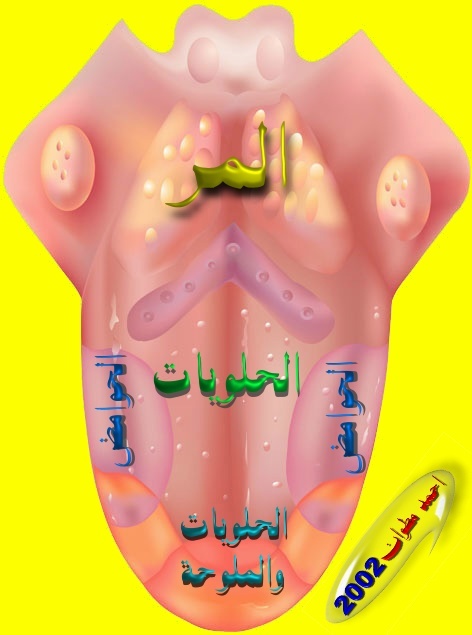 إن القدرة على تذكر الطعوم، والقدرة الفائقة على الربط بين شيء منها وبين حادثة معينة وقعت في الماضي، ترجع إلى مسارات الارتباط الكثيرة المتنوعة في المخ.
      ولا يستوي الناس في قدرتهم على أنماط حاسة الذوق عندهم بالنسبة لجميع ألوان الطعوم. فمنهم من يفتقر إلى بعض عناصر جهاز الذوق، وتظهر فيها درجات متفاوتة من عدم القدرة على التذوق، وقد يرجع هذا إلى نقص وراثي لديهم في مستقبلات معينة بذاتها.
تمييز الذوق عن الشم وعن الحساسية العامة:
       بعد استبعاد الشم والحرارة واللمس، فالكيفيات الحسية التي تظل باقية هي الحامض والحلو والمر والمالح، تلك هي الكيفيات الذوقية الحقيقية؛ إذ إنها الوحيدة التي تحدث في المناطق، التي تحوي براعم التذوق.
3- حاسة الشم
حاسة الشم هي أقل الحواس أهمية بالنسبة للإنسان، ولكنها تضيف إلى معلوماته عن البيئة التي يعيش فيها شيئاً كثيراً.

       فعند دخول الهواء إلى الأنف فإنه يرشَح ويدفأ , فيخالط الهواء مستقبلات حاسة الشم , فالشعر الذي على السطح يلامس الرائحة التي يجب أن تكون ذائبة في إفرازات الأنف؛ حتى تستطيع تلك المستقبلات الإحساس بها. وهذا الجهاز أيضاً من أجهزة الجسم، لا يؤدي وظيفته إلا في وجود الرطوبة.

       وترسل تلك المستقبلات محاور عصبية تتجه خلفاً، مخترقة عظام الجمجمة حتى تبلغ العصب الشمي، ومن ثم تمضي إلى المخ المتوسط، ثم تبلغ اخيراً مركز الشم في الفص الصدغي .
طرق تمييز الشم من الحساسية العامة ومن التذوق:
      للذوق والشم صلة وثيقة بالتغذية والتنفس، فإنهما يحرسان مدخل القناة الهضمية ومدخل القصبة الهوائية من كل جسم ضار غير ملائم.

      وهناك صعوبتان رئيستان في دراسة الذوق والشم 
       الصعوبة الأولى وتتعلق بصفة رئيسية بالأجهزة التي لدينا، وهي تنشأ عن الصعوبة في تقديم المنبه الكيميائي وبطريقة ملائمة. وعلى الرغم من تصميم أجهزة مختلفة لوضع المنبه أو نفثه... غير أنها لا تصل في دقة ضبطها الى المستوى، الذي يتحقق في التنبيه البصري والسمعي.
      الصعوبة الثانية ( أكثر خطورة ) وتنحصر في نقص المعرفة للمنبه الحقيقي للتذوق والشم، ولم يتم تحديد خاصية المنبه التي تجعل السكر حلواً أو غيره من المواد الحلوة الطعم حلوة. فلا يوجد أي توحيد منطقي للعلاقات الكثيرة القائمة بين التركيب الكيميائي من جهاز الذوق والشم من جهة ونقص المعرفة من جهة أخرى.
4- حاسة الابصار
تنشأ معظم المدركات الحسية من اتصال النهايات العصبية اتصالاً فعلياً مباشراً بالمؤثرات التي أحدثتها، ومن ثم كان الإدراك الحسي قاصراً على الإلمام بالبيئة الخارجية والداخلية المتصلين بالفرد اتصالاً مباشراً.

        أما الإبصار.. فإنه يسمح أن نستقبل الانطباعات البعيدة كل البعد عن تلك الحدود الضيقة، كما أنه يمكننا من إدراك الذات بالنسبة إلى المكان وإلى الأشياء الأخرى، وأنه من الصعب على الفرد البصير أن يتخيل ما يرسم في ذهن من يولد وهو محروم عن البصر.

      وموضع العين في كهف عميق يسمى الحجاج يحفظ العين اذا تعرضت للأذى، كما أن مقلة العين توجد في مهاد دهني هو لها بمثابة الوسائد تقيها من الصدمات الموجعة للرأس.
أما سطحها المكشوف فله غطاء مناسب سهل الحركة وهو الجفن، يغلق إذا ما لحق العين أي أذى محتمل نتيجة لفعل منعكس، وإن كانت حركته واقعة تحت سيطرة الإرادة أيضاً، وتزود الرموش العين بوسائل إضافية ترد عنها الدقائق الضارة.
      وغدة الدمع تقوم بإفراز تيار مستمر من سائل ملحي، يغسل سطحها المكشوف، ثم ينصرف إلى الانف من خلال القنوات الدمعية، ويسمى السائل دمعاً حين يزداد إفرازه.
      وتستطيع العين أن تدور من خلال محجرها دوراناً محدوداً بفعل ست عضلات عينية، تستمد أعصابها من الأعصاب المخية ( الثالث والرابع والسادس ) ، وأن الوحدة لجميع حركات العينين هي أمر له أهمية قصوى لتجنب ازدواج المرئيات ، وكذلك يبلغ التناسق بين العضلات العينية درجة فائقة، تمكننا من تركيز البصر وتمديده نحو الأشياء الدقيقة.
والعينان لا تكفان عن الحركة تماماً، وهذا هو السر في الفشل بالتظاهر بالنوم.والعين عضو كروي الشكل، لا نرى من سطحه إلا جزءاً صغيراً، وهي أداة بصرية بالغة التعقيد . 

      وتنقسم المقلة ( كرة العين) من الداخل على وجه التقريب إلى قسمين :
      قسم أمامي صغير يحوي سائلاً رقيقاً صافياً   ( السائل المائي) .  و
     قسم رئيسي كبير يحوي مادة هلامية أو جيلاتينية  (السائل الزجاجي).

      وتجري في هذين السائلين عملية دوران، كما يحدث بينهما وبين مجرى الدم تبادل محدود. ومن الفروق البارزة بين هذين السائلين والدم الدائر في الجسم أنهما لا يحويان أية مواد مضادة.
وفي العين يوجد النسيج الصادق الشفافية الوحيد في جسم الانسان البالغ، وهذه الشفافية الكاملة لها بالطبع أهميتها البالغة. 
        والقرنية هي النافذة الأمامية الصافية القليلة التحدب، التي يتحتم على كل الأشعة الضوئية الداخلة إلى العين أن تنفذ فيها، وتعتبر القرنية في الواقع امتداداً للجلد، وهي تشبه في تكوينها من طلائية متعددة الطبقات ومن نسيج ضام، ولكنها تختلف عنه في خلوها خلواً تاماً من الأصباغ، كما أن نسيجها الضام لا يحوي أية أوعية دموية. وإذا ما أصيبت القرنية إصابة ما استطاعت أن تصلح نفسها. وإذا ما تكدرت القرنية وفقدت صفاءها أصبحت عاجزة عن الإبصار.
        والقرنية تفوق سواها من أنسجة الجسم في تهيؤها لطول البقاء، ولهذا نستطيع أن ننزع القرنية من قرد أو أنسان، مات تواً، ثم تطعم بها عين رجل لتحل مكان قرنيته.
وتقع العدسة خلف القرنية بمسافة قصيرة، ويفصلها عنها السائل المائي ويحجبها جزئياً حاجز ملون يسمى القزحية. وعمل العدسة والقزحية منسجمان مع بعضهما البعض؛ بحيث تهيئان لاستقبال صوراً محدودة، واضحة، والتمكن من تسديد البصر نحو الأجسام القريبة والبعيدة على السواء.

       وتشبه العدسة القرنية في تكوينها من نسيج شفاف، خال من الأصباغ والدم. وقد تتعرض أحياناً لعتامة تسمى ( الكاتاركت) أو
 ( الماء الأبيض). وهو داء يعوق الإبصار إلى حد ملحوظ، ويصيب على الخصوص كبار السن، ولكن يمكن معالجته بإزالة العدسة، واستخدام نظارة مقربة تعوض المريض عن فقدها، وحالياً توضع عدسة بديلة.
أما الشبكية، وهي البطانة الداخلية لكرة العين.. فهي تحوي الأعضاء النهائية الحسية للإبصار، ويمثلها في آلة التصوير الفيلم الحساس، إذ إن التغيرات التي تكون الصورة في الشبكية ترتد في الاتجاه العكسي ارتداداً سريعاً، وبذلك تستطيع الخلايا نفسها أن تكون صوراً جديدة تتوالى توالياً سريعاً. 

      وإذا ثبت الشخص نظره على منظر في ضوء ساطع نسبياً استطاع بعد أن يسبل جفنيه أن يرى معالمه المنيرة والمظلمة، ولكنها سرعان 
ما تتلاشى.
     وتحوي الشبكة خلايا عظيمة التخصص، تسمى العصى والمخاريط، وهذه لا توجد في أي عضو آخر من أعضاء الجسم، وهي المستقبلات للضوء.
العصى : ندرك من خلالها درجة سطوع الضوء أو شدته .
المخاريط : تضفي الألوان على الصور المتكونة .
أما طريقة الإبصار للألوان، فقد افترض العلماء أن المخاريط تحوي أنواعاً مختلفة من المواد الحساسة للضوء، يتاثر كل نوع منها بلون معين، وتنقل كل من السيالات العصبية المتنوعة المتولدة فيها من هذا التأثر إلى خلايا عصبية خاصة بها في المخ، عبر محاور خاصة ايضاً.
 
        ويندر أن يصاب الناس ”بعمى الألوان“ الكامل، ولكن هناك درجات متفاوتة في مقدار الإصابة به، كما أن هناك تفاوتاً في القدرة على تمييز الألوان، والإفتراض أن هذا التفاوت والتباين يرجع إلى اختلافات ما تحويه العيون من العصى.

        ويختلف الناس بعضهم عن بعض في قوة إبصارهم في الظلام، فنقص فيتامين (أ) في الطعام يمنع تكون المادة الكيميائية في الخلايا العصوية        ( الارجوان البصري) وبالتالي لا يستطيع هؤلاء المرضى الرؤية في الظلام، ويوجد فيتامين (أ) في الخضروات الملونة والكبد والكلاوي.
وللضوء ثلاث خصائص:
الشدة  : ويقابلها درجة النصوع، وتتراوح درجات النصوع بين الحالك والناصع، وما يتوسطهما هو سلم الرمادي.
التردد: ويقابلها ألوان الطيف الشمسي وأهمها الأحمر والأصفر والأخضر والأزرق.
التركيب: يقابلها الإشباع اللوني، أو ما تمتاز به الألوان الناتجة عن مزج بعض الألوان البسيطة.

تمييز اللون :
      هناك ثلاث وسائل لتمييز اللون :
- صنف اللون ( أحمر , أخضر , أصفر , ... الخ ) .
- النصوع ( درجات الجلاء والقيمة ) .
- درجة التشبع اللون ( أصفر محمر , نيلي , موف على فوشي ) .
   وتوجد ثلاثة ألوان رئيسية أولية لاستجابة الشبكة للضوء وهي : الأحمر والأخضر والأزرق .
العمى اللوني: 
يوجد نوعان كلي وجزئي
         عمى اللوني الكلي : يعني أن الفرد يرى فقط بالخلايا العصوية أي يرى الفاتح والغامق، ولكنه لا يرى ألوان الطيف المختلفة، وبالتالي لا يرى هؤلاء بالنهار كالاشخاص العاديين؛ فالحياة بالنسبة لهم كالفيلم السينمائي غير الملون    ( أبيض وأسود ) .
        العمى اللوني الجزئي : وهو ليس مرضاً ، ولا يصاحبه أي اضطراب في العين أو المخ، وكذلك لا يمكن شفاؤه أو تحسينه بالتمرين، وهو خاصية موروثة، والمصاب بالعمى اللوني الجزئي لا يستطيع التمييز بين الألوان الطيفية.
         ويوجد ثلاثة أنواع من عدم التمييز: وأكثرها شيوعاً هؤلاء الذين يمزجون بين الاحمر والاخضر، ويقال عنهم مصابون بالعمى اللوني الاحمر والاخضر، وقد تبين من هؤلاء المصابين بالعمى اللوني في عين واحدة لا يستطيعون رؤية اللونين الأحمر والأخضر ( يرونه أصفر) لذلك لا يستطيعون التقيد بإشارات المرور .
5- حاسة السمع
السمع كالبصر، يتيح استقبال المؤثرات الحسية الناشئة من مصادر بعيدة. إلا إن السمع وسيلة مهمة للإدراك والأمن.
      ويحتوي جهاز السمع على الأذن الخارجية التي تلتقط أمواج الصوت، والأذن الوسطى المملوءة بالهواء، والتي تنقل الأمواج، والأذن الداخلية المملوءة بسائل، وهي التي توجد فيها أعضاء السمع النهائية؛ أي المستقبلات الحسية، التي يربطها العصب السمعي ومساراته بمراكز السمع في المخ.
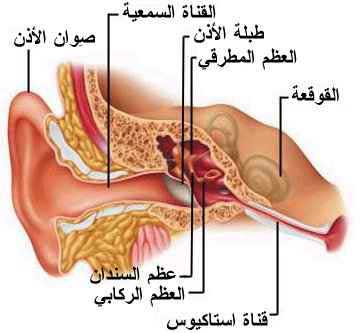 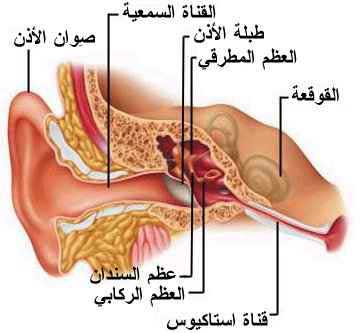 فأما الإذن الخارجية أو الصوان ( وهو الجزء الظاهر من الأذن).. فإنها ليست ضرورية ويمكن أن نستعيض عنها بوضع يد من حولها، وتتشحم قناتها بإفراز شبيه بالإفراز الدهني في الجلد، يتحول عند تجميده الى مادة شمعية تسمى الصماخ قد تعوق السمع إذا تركت لتتراكم فيها.

         وفي نهاية تلك القناة توجد صفيحة مقعرة قليلاً هي طبلة الاذن أو غشاء الطلبة الذي يغلقها إغلاقاً تاماً. وموجات الصوت التي تطرق ذلك الغشاء تحدث الذبذبات التي يدركها المخ في النهاية أصواتاً، وإذا ازدادت الطبلة غلظةً نتيجةً للعدوى والالتهاب المتكررين، أو تعرضت للتلف ، ضعفت حاسة السمع ضعفاً شديداً.
وتوجد في الأذن الوسطى خلف الطبلة مباشرة ثلاث عظيمات، ضئيلة الحجم تكون سلسلة متصلة لنقل الذبذبات الى الكوة (النافذة) الواقعة بين الأذن الوسطى والأذن الداخلية.

       ولهذه العظيمات اسماء خاصة تشير الى أشكالها، فالمطرقة يتصل مقبضها بالطبلة، ورأسها بالعظيمة الثانية وهي السندان التي تتصل بدورها بالعظيمة الثالثة التي تسمى الركاب وتقع قدمها في مواجهة الكوة، وإذا تصلبت الأربطة التي تصل تلك العظيمات بعضها ببعض، قلت قدرتها على الاهتزاز وأصيبت الأذن بصمم جزئي.
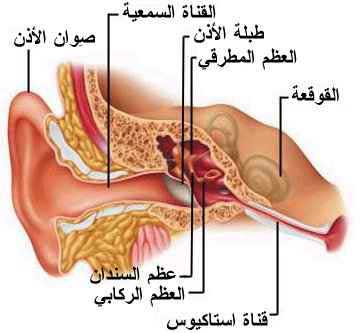 والهواء الذي في الأذن الوسطى يمتص على الدوام، وهذ الغرفة تتصل بالبلعوم بواسطة قناة ( استاكيوس )، ومن ثم يتجدد هواؤها بما يندفع إليها من الهواء في أثناء الابتلاع أو السعال أو العطاس، فيعود ضغط الهواء على كل من سطحي غشاء الطبلة إلى الاتزان.
      أما الأذن الداخلية.. فإنها مملوءة بسائل، تنتقل خلاله الذبذبات الحاصلة في الغشاء المشدود على الكوة، حتى تصل الى العضو النهائي أو العنصر العصبي في الجهاز، وهو القوقعة التي هي أنبوبة مملوءة بسائل يزيد طولها قليلاً عن البوصة، وتلتف حول نفسها التفاف قوقعة الحلزون.
       وتوجد في القوقعة خلايا لها بروزات شعرية الشكل، تلتقط الأمواج من السائل، ثم ينتقل منها السيال العصبي خلال المشتبكات العصبية إلى عقد العصب الدماغي الثامن، إلي العصب السمعي الذي يرسل محاوره إلى المخ.
ويتراوح سلم الذبذبات الصوتية التي تدركها الأذن البشرية بين 20-20000 ذبذبة في الثانية.
وللصوت ثلاث خصائص وهي:
الشدة أو سعة الموجة: ويقابلها مايعرف بالرنة فيقال عن الصوت إنه قوي رنان أو ضعيف خافت.
التردد أو طول الموجة: ويقابله مايعرف بالكيفية الصوتية، أي ما تمتاز به الأنغام الصادرة عن الآلات المختلفة باختلاف أجزائها الرنانة ( أوتار أو خشب أو نحاس).
درجة التركيب: أي تركيب النغمة الأساسية بنغمات أخرى تعرف بالنغمات التوافقية.
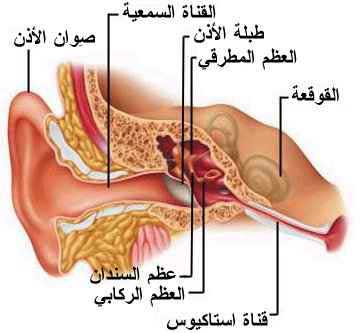 والأذن البشرية أدق تحليلاً وأنفذ تمييزاً للكيفيات الصوتية من العين للكيفيات الضوئية؛ فليس في إمكان العين تحليل اللون المركب إلى ألوانه البسيطة، في حين تميز الأذن المدربة بين النغم الأساسي والأنغام التوافقية.
        وتحوي القوقعة الخلايا الخاصة بالاستجابة الصوتية، وهذه الخلايا تقع على الغشاء القاعدي، وأن كل جزء من هذا الغشاء يحس بذبذبات خاصة، ويبدأ الاهتزاز عندما ينبه بواسطة السائل الذي يملأ القوقعة، وهكذا يختص كل جزء من الغشاء بذبذبة معينة ولا يستجيب إلا لها، وإذا حدث مرض في جزء خاص من هذا الغشاء .. يفقد استجابته لهذه الذبذبة أو هذا الصوت.
وبينت الابحاث الحديثة أن التعرض المستمر لضوضاء عالية لمدة طويلة يسبب ضموراً في بعض خلايا الغشاء القاعدي، ويفقد الفرد السمع عند سماعه المتكرر للأجهزة الكهربائية الموسيقية الحديثة في الموسيقى الغربية، أو المعيشة في الضوضاء المستمرة. 

6- حاسة الاتزان
       لا يمكن الاحتفاظ على اعتدال القامة أثناء المشي أو الوقوف، إذا فقدنا القدرة على التوازن، وتعتمد حاسة الاتزان على أحاسيس متعددة تصدر من الجلد والعضلات والعينين، ومن جزء من الأذن الداخلية     ( الجزء التيهي) يسمى القنوات الهلالية، ولها دور كبير في هذا المجال.
      وهناك عضوان صغيران في هذه المنطقة ، يسهمان في المحافظة على توازن الجسم، وهما القريبة ( القربة الصغيرة) والكييس ( الكيس الصغير)، وفي كل من هذين العضوين بقع من الخلايا ذات الزوائد الشعرية، وتتصل هذه الزوائد بمادة هلامية فيها بللورات جيرية، فإذا ما تغيرت أوضاع هذه الأعضاء أنبأت بالوضع الذي يتخذه الرأس.
عملية التنبيه وظاهرة الإحساس
تتم دراسة الإحساس على ثلاث مراحل وهي:
1- مرحلة الشروط الفيزيائية: لا يؤثر المنبه الحسي إلا إذا مس العضو الحاس، ويكون هذا التماس إما مباشراً كما في اللمس أو الذوق، وإما غير مباشر كما في الشم والبصر والسمع.
2- مرحلة الشروط الفسيولوجية: وتنقسم الى مراحل فرعية هي:
أ- انفعال العضو الحاس المحيطي وهو استقبال نوع معين من التنبيهات وتركيزها ثم تحليلها.
ب- توصيل التنبيه بواسطة العصب المورد إلى المراكز العليا في اللحاء.
ج- انفعال المركز الحسي في اللحاء ( والمراكز العصبية ليست مستقلة، فهناك ألياف ترابط تصل المراكز بعضها ببعض، وهذا يفسر تكامل الإحساسات المختلفة في العمليات الإدراكية المركبة).
وقد يتنبه المركز الحسي تحت تأثير عوامل داخلية طارئة، وينجم عن هذا التنبيه الداخلي تلك الصور التي نراها في الأحلام،أو تلك الصور الوهمية المجسمة التي ينفعل لها بعض المرضى بأمراض عقلية، ويعزون وجودها إلى أشياء خارجية واقعية، كالهلاوس السمعية أو البصرية أو اللمسية، أي سمعهم أو رؤيتهم أو إحساسهم بمدركات حسية دون وجود منبهات خارجية. 
3- المرحلة النفسية: المنبه لا يفاجئ جسماً جامداً بل جسماً حسياً، يمتاز بقسط وافر أو يسير من النشاط ومن الإحساس، فالإنسان عند النوم لا يصل إلى حالة الغيبوبة الحسية التامة، بل هو في حالة إحساس كامن.
     إن المنبه الحسي هو مجرد منشط للطاقة الداخلية والإحساس الكامن، ووظيفة الجهاز العصبي توجيه آثار هذا التطور وتركيزه؛ ولهذا السبب نقول أن الإحساس هو الإحساس بالفارق وما يسمى بالشعور.
خصائص الإحساس :
       هناك شروط يجب أن يستوفيها المؤثر الحسي لكي يصبح منبهاً .
وهذه الشروط تعتمد على الحقائق التالية :
1- تختلف الاستجابة للمنبه باختلاف حالة الشخص من ( صحو ونوم وتعب وانتباه سابق واتجاه فكري ورغبة ) مثل : انتباه الأم النائمة لصوت طفلها .
2- تختلف كيفية إحساس ما باختلاف الإحساسات السابقة أو الإحساسات المصاحبة .
3- تكرار المنبه الحسي لعدة مرات قد يؤدي إلى أن يفقد قدرته على التنبيه , وهذا ما يعرف بالتكيف .